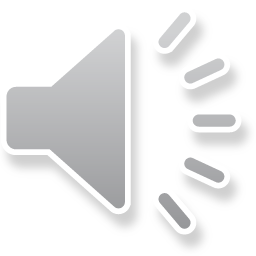 WINE CULTURE PROMOTION PPT
酒文化宣传PPT
年度工作概述
CLICK TO ADD CAPTION TEXT
目录
工作完成情况
CLICK TO ADD CAPTION TEXT
contents
成功项目展示
CLICK TO ADD CAPTION TEXT
明年工作计划
CLICK TO ADD CAPTION TEXT
PART1
年度工作概述
工作概述
具体工作明细
重点工作回顾
五项工作概述
年度工作概述
年度工作概述，年度工作概述，修改文字内容，也可以直接复制你的内容到此。
VS
56.000
68.000
123.000
Graphic Design
Web Design
Social Media
Lorem ipsum dolor sit amet, consectetur adipiscing elit. Vestibulum dignissim nunc nisi, ac scelerisque nulla malesuada id.
Lorem ipsum dolor sit amet, consectetur adipiscing elit. Vestibulum dignissim nunc nisi, ac scelerisque nulla malesuada id.
Lorem ipsum dolor sit amet, consectetur adipiscing elit. 
Vestibulum dignissim nunc nisi, ac scelerisque nulla malesuada id. Nunc consequat a urna at aliquam. Curabitur a est aliquam, bibendum eros quis, fringilla lacus. Curabitur mattis lorem metus, sit amet laoreet dolor ultrices sed. Integer iaculis dignissim lacus eget commodo.
年度工作概述
年度工作概述，年度工作概述，修改文字内容，也可以直接复制你的内容到此。
Lorem ipsum dolor sit amet, consectetur
Lorem ipsum dolor sit amet consectetur
Lorem ipsum dolor sit amet consectetur
adipiscing elit. Donec luctus nibh sit amet sem
STEP 01
STEP 02
STEP 03
Lorem ipsum dolor sit amet consectetur adipiscing elit. Donec luctus nibh sit amet sem
Lorem ipsum dolor sit amet consectetur adipiscing elit. Donec luctus nibh sit amet sem
Lorem ipsum dolor sit amet consectetur adipiscing elit. Donec luctus nibh sit amet sem
Click To Add 
Heading
Click To Add 
Heading
Click To Add 
Heading
4
5
6
OPTION
OPTION
OPTION
Lorem ipsum dolor sit amet consectetur adipiscing elit. Donec luctus nibh sit amet sem vulputate
Lorem ipsum dolor sit amet consectetur adipiscing elit. Donec luctus nibh sit amet sem vulputate
Lorem ipsum dolor sit amet consectetur adipiscing elit. Donec luctus nibh sit amet sem vulputate
+45%
OPTION
Lorem Ipsum Dolor Sit
Lorem ipsum dolor sit amet, consectetur adipiscing elit. Donec luctus nibh sit amet sem vulputate, venenatis bibendum orci pulvinar. Nullam nec lorem ut ipsum
年度工作概述
年度工作概述，年度工作概述，修改文字内容，也可以直接复制你的内容到此。
3
Click To Add  Heading
6
Lorem ipsum dolor sit amet consectetur adipiscing elit.
Click To Add  Heading
4
2
Click To Add  Heading
Lorem ipsum dolor sit amet consectetur adipiscing elit.
Lorem ipsum dolor sit amet consectetur adipiscing elit.
5
Click To Add  Heading
Lorem ipsum dolor sit amet consectetur adipiscing elit. Donec luctus nibh sit amet
7
Click To Add  Heading
1
Click To Add  Heading
Lorem ipsum dolor sit amet consectetur adipiscing elit.
Lorem ipsum dolor sit amet consectetur adipiscing elit.
年度工作概述
年度工作概述，年度工作概述，修改文字内容，也可以直接复制你的内容到此。
100%
Lorem dolor 
sit amet
01
SEARCH ENGINE 
OPTIMIZATION
01
Lorem ipsum dolor sit amet, consectetur adipiscing elit. Vestibulum dignissim nunc nisi, ac scelerisque nulla malesuada
Lorem ipsum dolor sit amet consectetur Vestibulum dignissim nunc nisi, ac scelerisque
50%
Lorem dolor 
sit amet
02
AFFILIATE 
MARKETING
Lorem ipsum dolor sit amet, consectetur adipiscing elit. Vestibulum dignissim nunc nisi, ac scelerisque nulla malesuada
02
Lorem ipsum dolor sit amet consectetur adipiscing elit Vestibulum dignissim 
nunc nisi, ac scelerisque
03
ECOMMERCE 
SOLUTIONS
Lorem ipsum dolor sit amet, consectetur adipiscing elit. Vestibulum dignissim nunc nisi, ac scelerisque nulla malesuada
2013
2014
PART2
工作完成情况
工作概述
具体工作明细
重点工作回顾
五项工作概述
年度工作概述
年度工作概述，年度工作概述，修改文字内容，也可以直接复制你的内容到此。
Click To Add You Title
Click To Add You Title
Lorem ipsum dolor
Lorem ipsum dolor
85%
75%
Click To Add You Title
Lorem ipsum dolor
20%
Click To Add You Title
Lorem ipsum dolor
60%
Lorem ipsum dolor sit amet, consectetur adipiscing elit. Vestibulum dignissim nunc nisi, ac scelerisque nulla malesuada id. Nunc consequat a urna at aliquam. Curabitur a est aliquam
年度工作概述
年度工作概述，年度工作概述，修改文字内容，也可以直接复制你的内容到此。
02
03
01
Solutions
Success
Meeting
Lorem ipsum dolor sit amet consectetur adipiscing elit. Vestibulum dignissim nunc nisi ac scelerisque nulla malesuada
Lorem ipsum dolor sit amet consectetur adipiscing elit. Vestibulum dignissim nunc nisi ac scelerisque nulla malesuada
Lorem ipsum dolor sit amet consectetur adipiscing elit Vestibulum dignissim nunc nisi ac scelerisque nulla malesuada
年度工作概述
年度工作概述，年度工作概述，修改文字内容，也可以直接复制你的内容到此。
Lorem ipsum dolor sit amet consectetur adipiscing elit.
Lorem ipsum dolor sit amet consectetur adipiscing elit.
Lorem ipsum dolor sit amet consectetur adipiscing elit.
Lorem ipsum dolor sit amet consectetur adipiscing elit.
Lorem ipsum dolor sit amet, consectetur adipiscing elit. Vestibulum dignissim nunc nisi, ac scelerisque nulla malesuada id.
Lorem ipsum dolor sit amet, consectetur adipiscing elit. Vestibulum dignissim nunc nisi, ac scelerisque nulla malesuada id.
年度工作概述
年度工作概述，年度工作概述，修改文字内容，也可以直接复制你的内容到此。
Lorem ipsum dolor sit amet consectetur adipiscing elit. Fusce id urna blandit
CONTENTS
CONTENTS
CONTENTS
Lorem ipsum dolor sit amet, consectetur adipiscing elit.
Lorem ipsum dolor sit amet, consectetur adipiscing elit.
Lorem ipsum dolor sit amet, consectetur adipiscing elit.
Click To Add
Title
WEB DESIGN
E-COMMERCE
GRAPHIC DESIGN
55%
年度工作概述
年度工作概述，年度工作概述，修改文字内容，也可以直接复制你的内容到此。
+45%
OPTION
Lorem Ipsum Dolor Sit
Lorem ipsum dolor sit amet, consectetur adipiscing elit. Donec luctus nibh sit amet sem vulputate, venenatis bibendum orci pulvinar. Nullam nec lorem ut ipsum
OPTION
OPTION
OPTION
Lorem ipsum dolor sit amet consectetur adipiscing elit. Donec luctus nibh sit amet sem vulputate
Lorem ipsum dolor sit amet consectetur adipiscing elit. Donec luctus nibh sit amet sem vulputate
Lorem ipsum dolor sit amet consectetur adipiscing elit. Donec luctus nibh sit amet sem vulputate
1
2
3
Click To Add 
Heading
Click To Add 
Heading
Click To Add 
Heading
PART3
成功项目展示
工作概述
具体工作明细
重点工作回顾
五项工作概述
年度工作概述
年度工作概述，年度工作概述，修改文字内容，也可以直接复制你的内容到此。
50%
Lorem dolor 
sit amet
Lorem ipsum dolor sit amet consectetur
Lorem ipsum dolor sit amet consectetur adipiscing elit
2012
2013
2014
2015
年度工作概述
年度工作概述，年度工作概述，修改文字内容，也可以直接复制你的内容到此。
Lorem ipsum dolor sit amet, consectetur adipiscing elit. Vestibulum dignissim nunc nisi, ac scelerisque nulla malesuada id. Nunc consequat a urna at aliquam. Curabitur a est aliquam
20%
50%
30%
70%
Graphic Design
Web Design
E-Commerce
Social Media
年度工作概述
年度工作概述，年度工作概述，修改文字内容，也可以直接复制你的内容到此。
Lorem ipsum dolor sit amet consectetur adipiscing elit
Vestibulum dignissim nunc nisi ac scelerisque nulla
Lorem ipsum dolor sit amet consectetur adipiscing elit
Vestibulum dignissim nunc nisi ac scelerisque nulla
02
04
Lorem ipsum dolor sit amet consectetur adipiscing elit
Vestibulum dignissim nunc nisi ac scelerisque nulla
Lorem ipsum dolor sit amet consectetur adipiscing elit
Vestibulum dignissim nunc nisi ac scelerisque nulla
03
01
年度工作概述
年度工作概述，年度工作概述，修改文字内容，也可以直接复制你的内容到此。
Graphic Design
Social Media
Web Design
E-Commerce
Lorem ipsum dolor sit amet, consectetur adipiscing elit. Vestibulum dignissim nunc nisi, ac scelerisque nulla malesuada id. Nunc consequat a urna at aliquam. Curabitur a est aliquam 
bibendum eros quis, fringilla lacus. Curabitur mattis lorem metus, sit amet laoreet dolor ultrices sed. Integer iaculis dignissim lacus eget
Lorem ipsum dolor sit amet, consectetur adipiscing elit. Vestibulum dignissim nunc nisi, ac scelerisque nulla malesuada id. Nunc consequat a urna at aliquam. Curabitur a est aliquam 
bibendum eros quis, fringilla lacus. Curabitur mattis lorem metus, sit amet laoreet dolor ultrices sed. Integer iaculis dignissim lacus eget
年度工作概述
年度工作概述，年度工作概述，修改文字内容，也可以直接复制你的内容到此。
Click To Add 
Heading
Click To Add 
Heading
Click To Add 
Heading
Click To Add 
Heading
Start
End
Click To Add 
Heading
Click To Add 
Heading
Click To Add 
Heading
Click To Add 
Heading
PART4
明年工作计划
工作概述
具体工作明细
重点工作回顾
五项工作概述
年度工作概述
年度工作概述，年度工作概述，修改文字内容，也可以直接复制你的内容到此。
INFOGRAPHIC
Lorem ipsum dolor sit amet, consectetur adipiscing elit. Vestibulum dignissim nunc
01
Lorem ipsum dolor sit amet consectetur adipiscing elit. Donec
INFOGRAPHIC
Lorem ipsum dolor sit amet, consectetur adipiscing elit. Vestibulum dignissim nunc
02
Lorem ipsum dolor sit amet consectetur adipiscing elit. Donec
INFOGRAPHIC
Lorem ipsum dolor sit amet, consectetur adipiscing elit. Vestibulum dignissim nunc
03
Lorem ipsum dolor sit amet consectetur adipiscing elit. Donec
年度工作概述
年度工作概述，年度工作概述，修改文字内容，也可以直接复制你的内容到此。
TIMELINE
OPTION
Lorem ipsum dolor sit amet consectetur adipiscing elit  Donec luctus nibh sit amet
Lorem ipsum dolor sit amet consectetur
TIMELINE
OPTION
Lorem ipsum dolor sit amet consectetur adipiscing elit  Donec luctus nibh sit amet
C
Lorem ipsum dolor sit amet consectetur
TIMELINE
Lorem ipsum dolor sit amet consectetur adipiscing elit  Donec luctus nibh sit amet
OPTION
TIMELINE
A
Lorem ipsum dolor sit amet consectetur
Lorem ipsum dolor sit amet consectetur adipiscing elit  Donec luctus nibh sit amet
D
OPTION
Lorem ipsum dolor sit amet consectetur
B
TIMELINE
年度工作概述
年度工作概述，年度工作概述，修改文字内容，也可以直接复制你的内容到此。
01
SEARCH ENGINE 
OPTIMIZATION
Lorem ipsum dolor sit amet, consectetur adipiscing elit. Vestibulum dignissim nunc nisi, ac scelerisque nulla
Lorem ipsum dolor sit amet consectetur adipiscing elit. Vestibulum dignissim nunc nisi, ac scelerisque nulla malesuada id. Nunc consequat a urna at aliquam. Curabitur a est aliquam, bibendum eros quis, fringilla lacus
03
AFFILIATE 
MARKETING
Lorem ipsum dolor sit amet consectetur adipiscing elit
02
ECOMMERCE 
SOLUTIONS
Lorem ipsum dolor sit amet
consectetur adipiscing elit. Vestibulum dignissim nunc nisi
年度工作概述
年度工作概述，年度工作概述，修改文字内容，也可以直接复制你的内容到此。
100%
50%
Lorem dolor 
sit amet
Lorem dolor 
sit amet
100%
Lorem dolor 
sit amet
Lorem ipsum dolor sit amet, consectetur adipiscing elit. 
Vestibulum dignissim nunc nisi, ac scelerisque nulla malesuada id. Nunc consequat a urna at aliquam. Curabitur a est aliquam, bibendum eros quis, fringilla lacus. Curabitur mattis lorem metus, sit amet laoreet dolor ultrices sed. Integer iaculis dignissim lacus eget commodo.
感谢聆听，批评指导
THANK YOU